ParaBouleBoule för personer med funktionsnedsättning
Agenda
Presentation
Projekt ParaBoule
Quiz
Föreningsenkäten
2
2023-11-19
[Speaker Notes: Kartläggning: Föreningsenkät, kontakter med distrikten, distrikts- och föreningsbesök, studiebesök på tävlingar och arrangemang
Boccia: Återuppta dialogen med Bocciaförbundet om ett eventuellt samgående
LOK-registrering: Få fler föreningar att använda LOK för ungdomar och para
Internationellt samarbete: Dialog med CEP och FIPJP om paraverksamhet och klassificering]
Vem är jag?
Ordförande i Svenska Biljardförbundet 2017-2022
Projektledare inom utbildning,  kommunikation och media
Parabiljard
CEB-uppdrag
2023-11-19
3
Mål och syfte
Kartläggning
Eventuellt övertagande av boccia
Ökad LOK-registrering
Internationellt samarbete
4
2023-11-19
[Speaker Notes: Kartläggning: Föreningsenkät, kontakter med distrikten, distrikts- och föreningsbesök, studiebesök på tävlingar och arrangemang
Boccia: Återuppta dialogen med Bocciaförbundet om ett eventuellt samgående
LOK-registrering: Få fler föreningar att använda LOK för ungdomar och para
Internationellt samarbete: Dialog med CEP och FIPJP om paraverksamhet och klassificering]
Fråga 1:
Vad innefattar Riksidrottsförbundets definition av begreppet "idrott för personer med funktionsnedsättning"?
Alt 1: Nedsatt rörelse-, syn-, hörsel- och intellektuell förmåga

Alt 2: Nedsatt syn- och rörelseförmåga

Alt 3: Nedsatt rörelse- och intellektuell förmåga
5
2023-11-19
[Speaker Notes: Kartläggning: Föreningsenkät, kontakter med distrikten, distrikts- och föreningsbesök, studiebesök på tävlingar och arrangemang
Boccia: Återuppta dialogen med Bocciaförbundet om ett eventuellt samgående
LOK-registrering: Få fler föreningar att använda LOK för ungdomar och para
Internationellt samarbete: Dialog med CEP och FIPJP om paraverksamhet och klassificering]
Fråga 2:
Vad står "para" för i paraidrott?
Alt 1: Paraplegisk
Alt 2: Parallell
Alt 3: Paradoxal
6
2023-11-19
[Speaker Notes: Kartläggning: Föreningsenkät, kontakter med distrikten, distrikts- och föreningsbesök, studiebesök på tävlingar och arrangemang
Boccia: Återuppta dialogen med Bocciaförbundet om ett eventuellt samgående
LOK-registrering: Få fler föreningar att använda LOK för ungdomar och para
Internationellt samarbete: Dialog med CEP och FIPJP om paraverksamhet och klassificering]
Fråga 3:
Idag har vi ca 5000 licensierade spelare i Svenska Bouleförbundet. Hur många av dem har någon form av funktionsnedsättning?
Alt 1: 20-40 %
Alt 2: 30-50 %
Alt 3: 0-30 %
7
2023-11-19
[Speaker Notes: Kartläggning: Föreningsenkät, kontakter med distrikten, distrikts- och föreningsbesök, studiebesök på tävlingar och arrangemang
Boccia: Återuppta dialogen med Bocciaförbundet om ett eventuellt samgående
LOK-registrering: Få fler föreningar att använda LOK för ungdomar och para
Internationellt samarbete: Dialog med CEP och FIPJP om paraverksamhet och klassificering]
Fråga 4:
Vad innebär begreppet "intellektuell funktionsnedsättning"?
Alt 1: Personen saknar vissa nervbanor i hjärnan

Alt 2: Personen har svårt att t ex läsa, skriva och förstå abstrakta begrepp

Alt 3: Personen har talsvårigheter
8
2023-11-19
[Speaker Notes: Kartläggning: Föreningsenkät, kontakter med distrikten, distrikts- och föreningsbesök, studiebesök på tävlingar och arrangemang
Boccia: Återuppta dialogen med Bocciaförbundet om ett eventuellt samgående
LOK-registrering: Få fler föreningar att använda LOK för ungdomar och para
Internationellt samarbete: Dialog med CEP och FIPJP om paraverksamhet och klassificering]
Fråga 5 – Fri diskussion
Vad tänker du på när du hör begreppen "paraverksamhet” och ”funktionsnedsättning”?
Är det positivt eller negativt?
9
2023-11-19
[Speaker Notes: Kartläggning: Föreningsenkät, kontakter med distrikten, distrikts- och föreningsbesök, studiebesök på tävlingar och arrangemang
Boccia: Återuppta dialogen med Bocciaförbundet om ett eventuellt samgående
LOK-registrering: Få fler föreningar att använda LOK för ungdomar och para
Internationellt samarbete: Dialog med CEP och FIPJP om paraverksamhet och klassificering]
Anläggning, Paraboule, 
26-64 år, LOK-stöd
Föreningsenkäten 2023
Roll i föreningen
Totalt antal svar: 69(varav en inte är en officiell förening)
Antal svar per distrikt:
Ordförande	41
Kassör		9
Sekreterare	8
Styrelsemedlem	3
Styrelsen	2
Ledare		1
Administratör	1
Vice ordförande	1
Medlem		1
Hallchef		1
Ej angivet	1
Gbg-Bohuslön BF		8 (av 24)	30 %
Hallands BF		9 (av 26)	31 % 
Norra Sveriges BF		9 (av 16)	56 %
Stockholms BF		9 (av 29)	31 %
Svealands BF		6 (av 36)	17 %
Sydsvenska BF		12 (av 31)	35 %
Wästgöta-Dahl BF		4 (av 36)	11 %
Östsvenska BF		11 (av 30)	37 %
2023-11-19
10
Allmänt
Utbildade ledare i föreningen: 42 %
Önskan om att gå ledarutbildning: 42 %
Visa upp föreningen i reportage etc: 58 %

8 av 12 föreningar har angett en hemsida
9 av 12 föreningar har angett att de använder sociala medier, antingen offentligt eller för medlemmar
11
2023-11-19
[Speaker Notes: Kartläggning: Föreningsenkät, kontakter med distrikten, distrikts- och föreningsbesök, studiebesök på tävlingar och arrangemang
Boccia: Återuppta dialogen med Bocciaförbundet om ett eventuellt samgående
LOK-registrering: Få fler föreningar att använda LOK för ungdomar och para
Internationellt samarbete: Dialog med CEP och FIPJP om paraverksamhet och klassificering]
Anläggning
Ägarskap och drift:
58 %	Kommunen äger, föreningen driver
17 % 	Privat aktör äger, föreningen driver
1 % 	Föreningen äger och driver
24 % 	Övrigt

Faciliteter:
58 % 	Kafeteria
50 % 	Klubbrum
33 % 	Wifi, restaurang/servering, sittplatser inomhus
12
2023-11-19
[Speaker Notes: Kartläggning: Föreningsenkät, kontakter med distrikten, distrikts- och föreningsbesök, studiebesök på tävlingar och arrangemang
Boccia: Återuppta dialogen med Bocciaförbundet om ett eventuellt samgående
LOK-registrering: Få fler föreningar att använda LOK för ungdomar och para
Internationellt samarbete: Dialog med CEP och FIPJP om paraverksamhet och klassificering]
Anläggning
Tillgänglighetsanpassning:
92 %	Beläget i markplan
58 % 	Handikapp-WC
50 % 	Gott om utrymme för rullstol/rullator
42 % 	Inga trappor/nivåskillnader i lokalen
33 % 	Lätt att nå bardisk/servering i rullstol
13
2023-11-19
[Speaker Notes: Kartläggning: Föreningsenkät, kontakter med distrikten, distrikts- och föreningsbesök, studiebesök på tävlingar och arrangemang
Boccia: Återuppta dialogen med Bocciaförbundet om ett eventuellt samgående
LOK-registrering: Få fler föreningar att använda LOK för ungdomar och para
Internationellt samarbete: Dialog med CEP och FIPJP om paraverksamhet och klassificering]
Personer med funktionsnedsättning
Andel medlemmar med en nedsättning:
100 %	0-30 %
Fysiska och/eller intellektuella nedsättningar:
50 %	Fysisk nedsättning
42 %	Inga medlemmar med nedsättningar
14
2023-11-19
[Speaker Notes: Kartläggning: Föreningsenkät, kontakter med distrikten, distrikts- och föreningsbesök, studiebesök på tävlingar och arrangemang
Boccia: Återuppta dialogen med Bocciaförbundet om ett eventuellt samgående
LOK-registrering: Få fler föreningar att använda LOK för ungdomar och para
Internationellt samarbete: Dialog med CEP och FIPJP om paraverksamhet och klassificering]
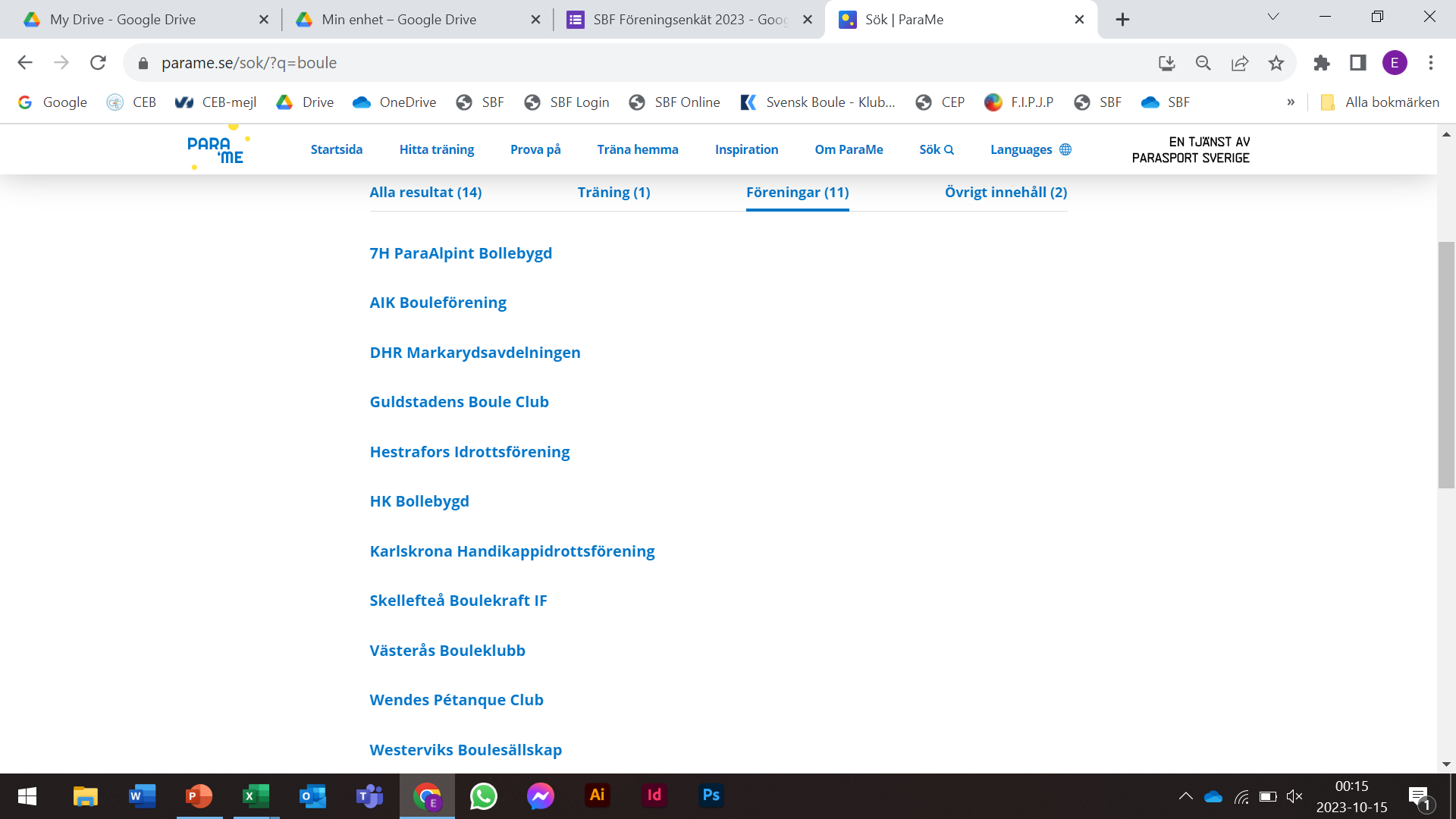 Personer med funktionsnedsättning
Registrerade i ParaMe:
92 %	Nej

Visa upp föreningens paraverksamhet i t ex reportage:
42 %	Kanske
ParaMe.se är en tjänst av Parasport Sverige som hjälper personer med funktionsnedsättning att prova på olika idrotter.
15
2023-11-19
[Speaker Notes: Kartläggning: Föreningsenkät, kontakter med distrikten, distrikts- och föreningsbesök, studiebesök på tävlingar och arrangemang
Boccia: Återuppta dialogen med Bocciaförbundet om ett eventuellt samgående
LOK-registrering: Få fler föreningar att använda LOK för ungdomar och para
Internationellt samarbete: Dialog med CEP och FIPJP om paraverksamhet och klassificering]
Personer med funktionsnedsättning
Önskas hjälp att anpassa anläggningen:
50 %	Kanske
42 %	Nej
8 %	Ja
Möjlighet finns till ekonomiskt stöd från kommuner och ibland RF/SISU för tillgänglighetsanpassning
16
2023-11-19
[Speaker Notes: Kartläggning: Föreningsenkät, kontakter med distrikten, distrikts- och föreningsbesök, studiebesök på tävlingar och arrangemang
Boccia: Återuppta dialogen med Bocciaförbundet om ett eventuellt samgående
LOK-registrering: Få fler föreningar att använda LOK för ungdomar och para
Internationellt samarbete: Dialog med CEP och FIPJP om paraverksamhet och klassificering]
Personer med funktionsnedsättning
Förslag för rekrytering:
Träning
Marknadsföring
Event
Prova på-dagar
Kontakt med äldreboende
Sociala aktiviteter
17
2023-11-19
[Speaker Notes: Kartläggning: Föreningsenkät, kontakter med distrikten, distrikts- och föreningsbesök, studiebesök på tävlingar och arrangemang
Boccia: Återuppta dialogen med Bocciaförbundet om ett eventuellt samgående
LOK-registrering: Få fler föreningar att använda LOK för ungdomar och para
Internationellt samarbete: Dialog med CEP och FIPJP om paraverksamhet och klassificering]
Frågor eller funderingar?
18
2023-11-19
[Speaker Notes: Kartläggning: Föreningsenkät, kontakter med distrikten, distrikts- och föreningsbesök, studiebesök på tävlingar och arrangemang
Boccia: Återuppta dialogen med Bocciaförbundet om ett eventuellt samgående
LOK-registrering: Få fler föreningar att använda LOK för ungdomar och para
Internationellt samarbete: Dialog med CEP och FIPJP om paraverksamhet och klassificering]
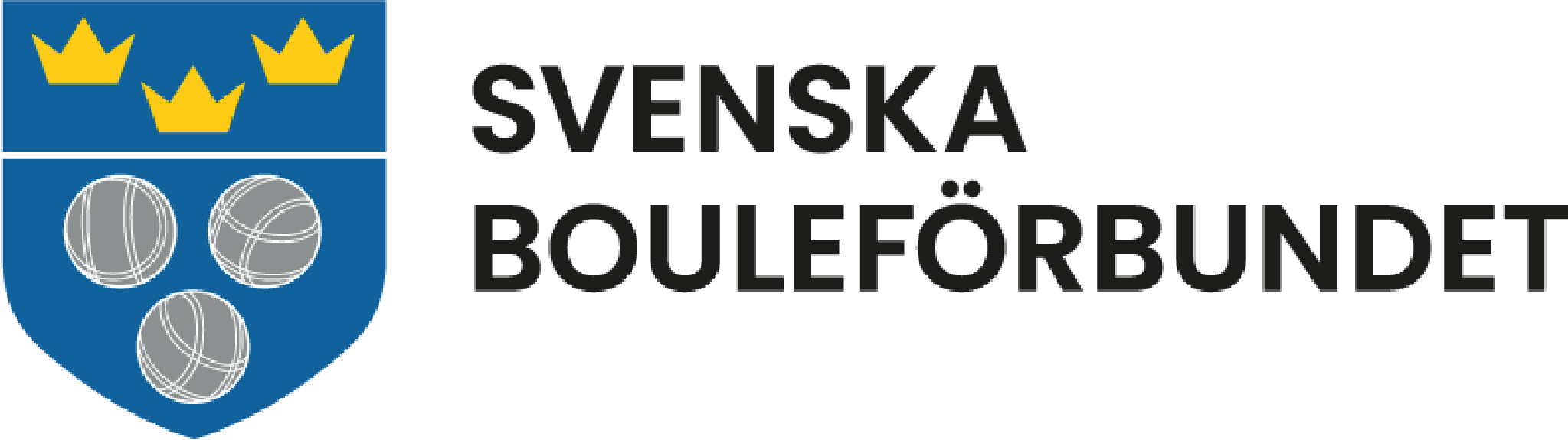 Jag kommer gärna och hälsar på er!
Eva Viding Busselleva.vidingbussell@svenskboule.se
0722-47 38 45
2023-11-19
19